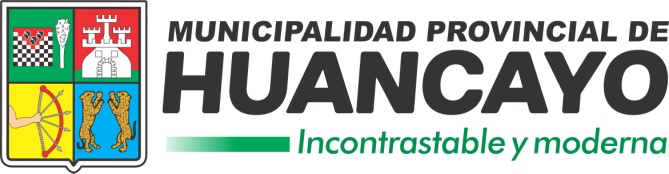 PLAN OPERATIVO INSTITUCIONAL
2015
DIRECTIVA Nº 003 - 2014 - GPP/MPH
  ”Directiva metodológica para la formulación, aplicación, modificación, seguimiento y evaluación”


Lic. Yuri Bernie Flores Vilcapoma
ybfv1982@gmail.com
Formulación y Evaluación  POI MPH - Unidad de Racionalización
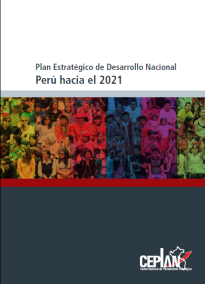 ¿Cómo se instrumentalizan las políticas públicas?
PEDN
DECISIÓN POLITICA / TÉCNICA
PGG
 (conjunto de Políticas Transectoriales)
PLAN ESTRATÉGICO MULTISECTORIAL
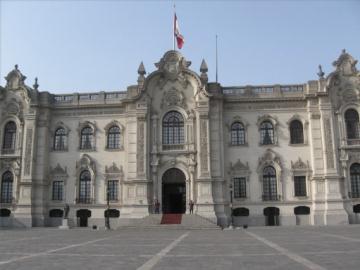 Gobierno
PLAN ESTRATÉGICO SECTORIAL MULTIANUAL
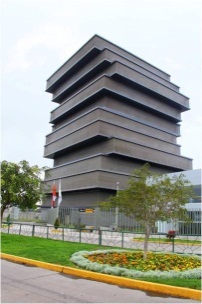 Politicas Sectoriales y Multisectoriales
Sectores
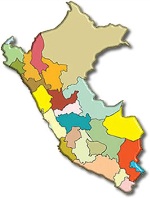 PLAN DE DESARROLLO CONCERTADO
Politicas Territoriales
Territorios
Gestión Institucional
PEI / POI
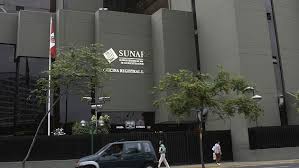 Entidades públicas
Marco normativo del CEPLAN
La Ley de creación del CEPLAN, establece como funciones de CEPLAN en materia de seguimiento y evaluación:
Art. 10.16. “Desarrollar seguimiento y evaluación de la gestión estratégica del Estado  que comprende el seguimiento y evaluación de los Planes y Políticas, los objetivos, los programas y los proyectos prioritarios de desarrollo nacional […]”
Decreto Legislativo Nº 1088, Ley del Sistema Nacional de Planeamiento Estratégico y del Centro Nacional de Planeamiento Estratégico
La Directiva General del Proceso de Planeamiento Estratégico para las entidades de  la administración publica señala sobre la fase de seguimiento
Art. 39-42. “Contribuye al logro de los objetivos estratégicos a través del control y evaluación continuos de las metas con el fin de retroalimentar el proceso de planeamiento estratégico. Asimismo, considera el seguimiento a los riesgos y oportunidades identificados en la Fase de Análisis Prospectivo”
Directiva N° 001-2014-CEPLAN, Directiva General del Proceso de Planeamiento Estratégico - Sistema nacional de Planeamiento estratégico
Articulación del planeamiento estratégico con el presupuesto
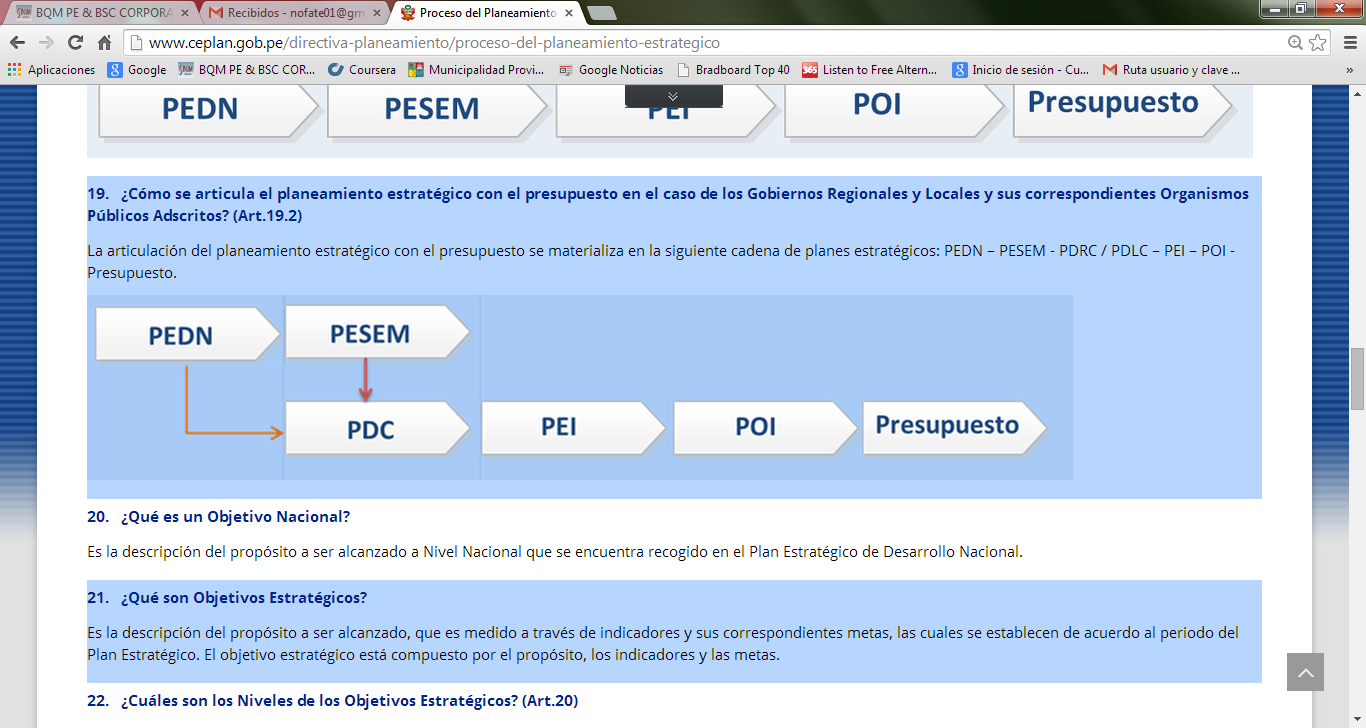 Directiva N° 001-2014-CEPLAN, Art n° 19
4
FASES DEL PROCESO DE PLANEAMIENTO ESTRATEGICO(Directiva N° 001-2014-CEPLAN, Articulo N°13)
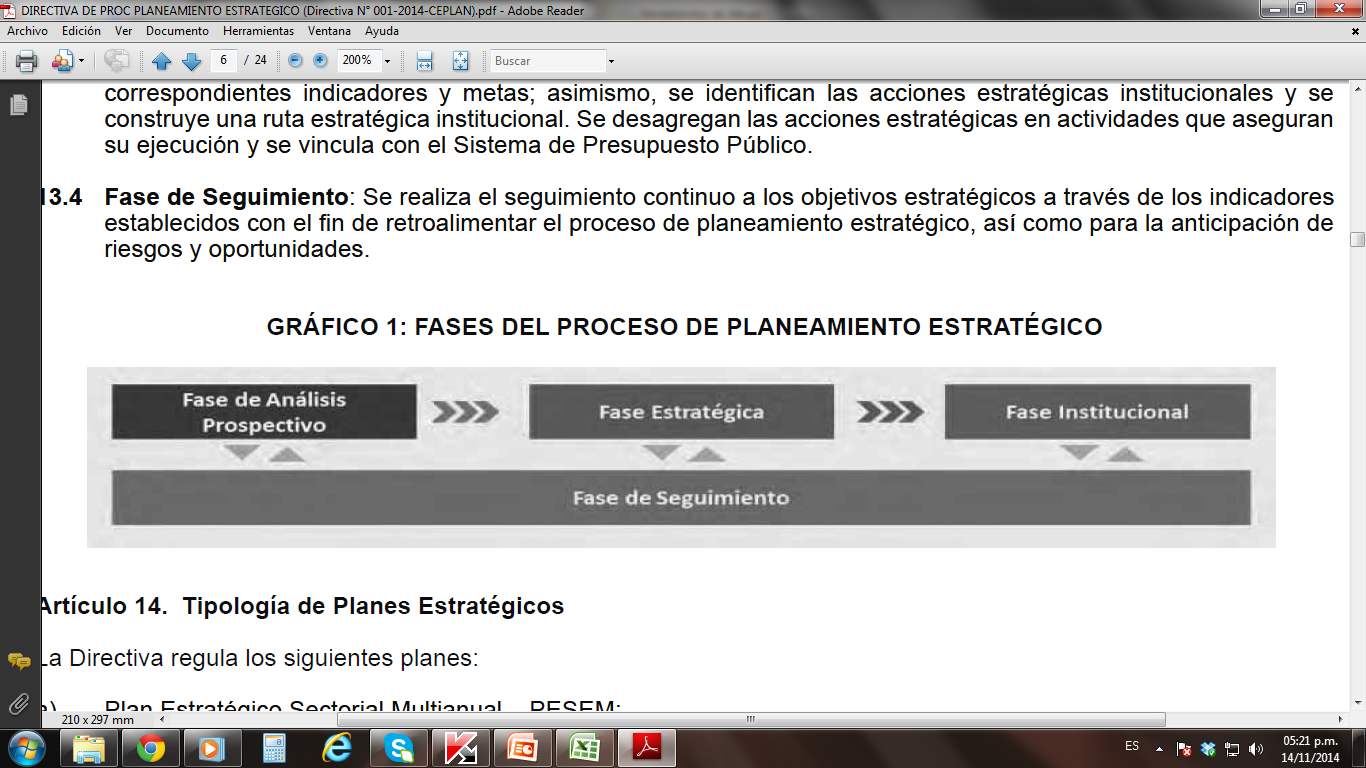 En la Fase Institucional:
“… se identifican las acciones estratégicas institucionales y se construye una ruta estratégica institucional. Se desagregan las acciones estratégicas en actividades que aseguran sus ejecución y se vincula con el Sistema de presupuesto Público”.
¿Qué es el Plan Operativo Institucional?
Es el documento elaborado por las entidades de la Administración Pública que toma como base la información generada en el Plan Estratégico Institucional y se elabora para un período de un año. 
	Este documento desagrega las acciones estratégicas identificadas en el PEI en actividades para un periodo determinado. Esta información contribuirá a la gestión de la entidad para el logro de sus objetivos estratégicos. Asimismo, las acciones estratégicas deben vincularse con el Sistema de Presupuesto Público a través de la cadena programática.
Directiva N° 001-2014-CEPLAN (Art.18)
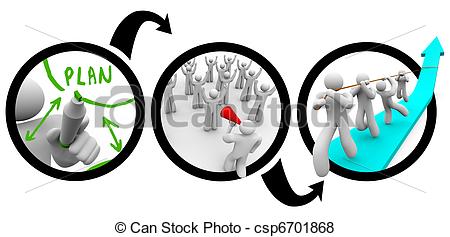 6
Indicadores de desempeño
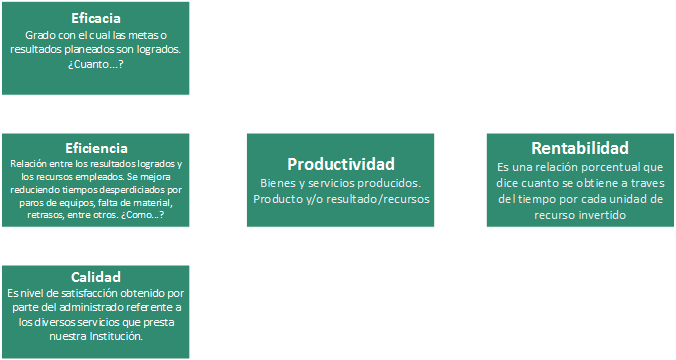 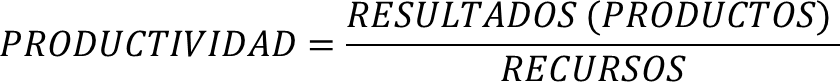 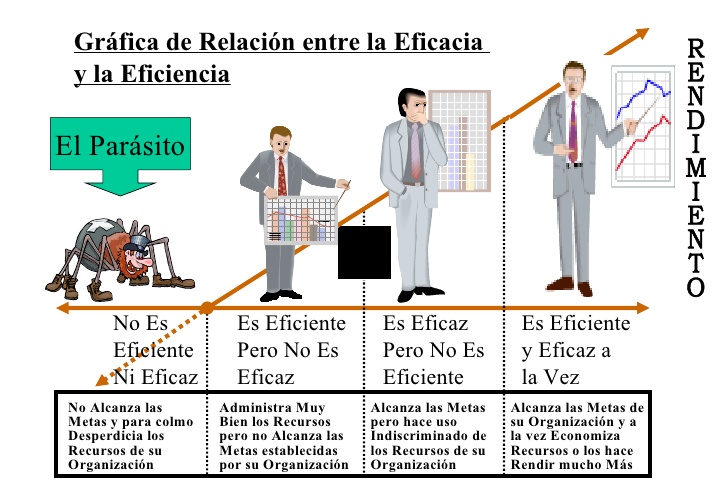 ¿Qué son los PRODUCTOS?
Tomando como principal referencia a los Programas Presupuestales (PP), se ha asignado a cada unidad orgánica un producto, que son los bienes y/o servicios que entregan cada unidad orgánica a los usuarios (internos y externos) para lograr el resultado específico. 	
	Los productos se pueden lograr o completar mediante la realización de un conjunto articulado de actividades, en el tiempo y magnitud prevista en el Plan Operativo Institucional; es necesario considerar que su cálculo es de carácter diferenciado por cada unidad orgánica, considerando las funciones que posee cada una de éstas. 

Fuente: Directiva Nº 003 - 2014 - GPP/MPH
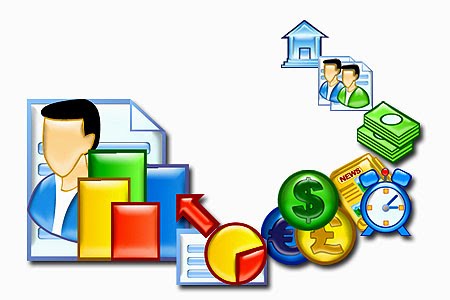 Balanced Scorecard
El concepto de Cuadro de Mando Integral – CMI (Balanced Scorecard – BSC) fue presentado en el número de enero/febrero de 1992 de la revista Harvard Business Review, con base en un trabajo realizado para una empresa de semiconductores, con sus autores, Robert Kaplan y David Norton. 

	Es una herramienta de administración de empresas que muestra continuamente cuándo una compañía y sus empleados alcanzan los resultados definidos por el plan estratégico. También es una herramienta que ayuda a la compañía a expresar los objetivos e iniciativas necesarias para cumplir con la estrategia.
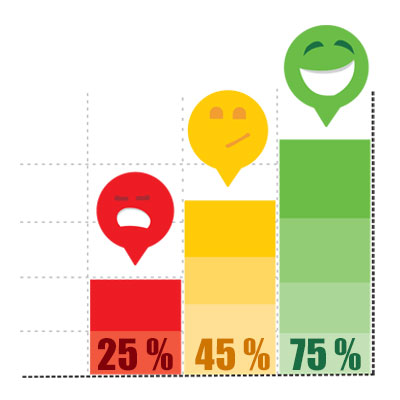 <59%
60%-89%
90%-100%
10
Balanced Scorecard
Rojo: es señal de incumplimiento o de situación marcadamente negativa: la entidad está distante de lograr los resultados esperados. 
Amarillo: indica un nivel de satisfacción apenas cercano al aceptable. Es el color de transición entre los otros dos. 
Verde: denota cumplimiento satisfactorio (y más que satisfactorio) del resultado esperado. Es el rango en el que se supera el valor aceptable del indicador.

(ILPES, 1999)
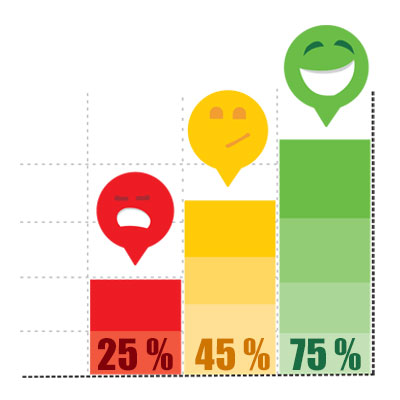 <59%
60%-89%
90%-100%
11
CORRELACION CAUSAL DE PLAN ESTRATEGICO Y PLAN OPERATIVO
CORRELACION CAUSAL DE PEI Y POI EN BALANCED SCORECARD 
(DIRECTIVA Nº 003 - 2014 - GPP/MPH)
OBJETIVO ESTRATEGICO
ACTIVIDAD
PRESUPUESTO (S/.)
ACCIÓN ESTRATEGICA
ACTIVIDAD
PRESUPUESTO (S/.)
PRODUCTO
ACCIÓN ESTRATEGICA
PRESUPUESTO (S/.)
ACTIVIDAD
OBJETIVO ESPECIFICO 1.1
PRESUPUESTO (S/.)
ACTIVIDAD
PRESUPUESTO (S/.)
ACTIVIDAD
ACCIÓN ESTRATEGICA
PRESUPUESTO (S/.)
ACTIVIDAD
PRODUCTO
ACCIÓN ESTRATEGICA
ACTIVIDAD
PRESUPUESTO (S/.)
ACTIVIDAD
PRESUPUESTO (S/.)
3° CALCULO DE INDICADOR ESTRATEGICO(*)
2° CALCULO DE INDICADOR OPERATIVO
1° CALCULO DE CUMPLIMIENTO METAS (ACTIVIDADES y PPTO)
(*) Calculo automático,  realizado en base a la información proporcionada por usuarios.
FORMATOS PARA FORMULACION Y MODIFICACION DE POI 2015
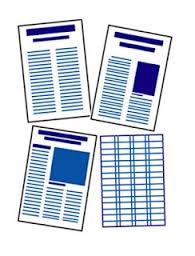 Indicador de producción física
Es la medida que provee información cuantitativa respecto del logro o resultado en la entrega del producto (bien o servicio). Se expresa en variables cuantificables y muestra avance acumulativo del producto a cargo de la unidad orgánica.
Formula:
Se expresa las variables a considerar en el cálculo del indicador del producto.
Descripción del indicador:
Expresa de manera literal el tipo de cálculo que realiza el indicador.
Conjunto de actividades ordenadas que contribuyen al logro de un objetivo estratégico y que involucran el uso de recursos. Permiten articular de manera coherente e integrada con otras acciones estratégicas el logro de los objetivos estratégicos.
Es el conjunto de acciones necesarias para el logro de una acción estratégica.
Es el cambio que se busca alcanzar para solucionar un problema identificado, y contribuye al logro del objetivo especifico.
La unidad de medida será expresada de forma literal
Es el valor proyectado de la unidad de medida para hacer el seguimiento al logro de los acciones estratégicas.
Metas determinadas por cada mes del año
Expresado en el formato 1.2
Seguimiento para modificación
Permite reorientar los esfuerzos de las entidades públicas.
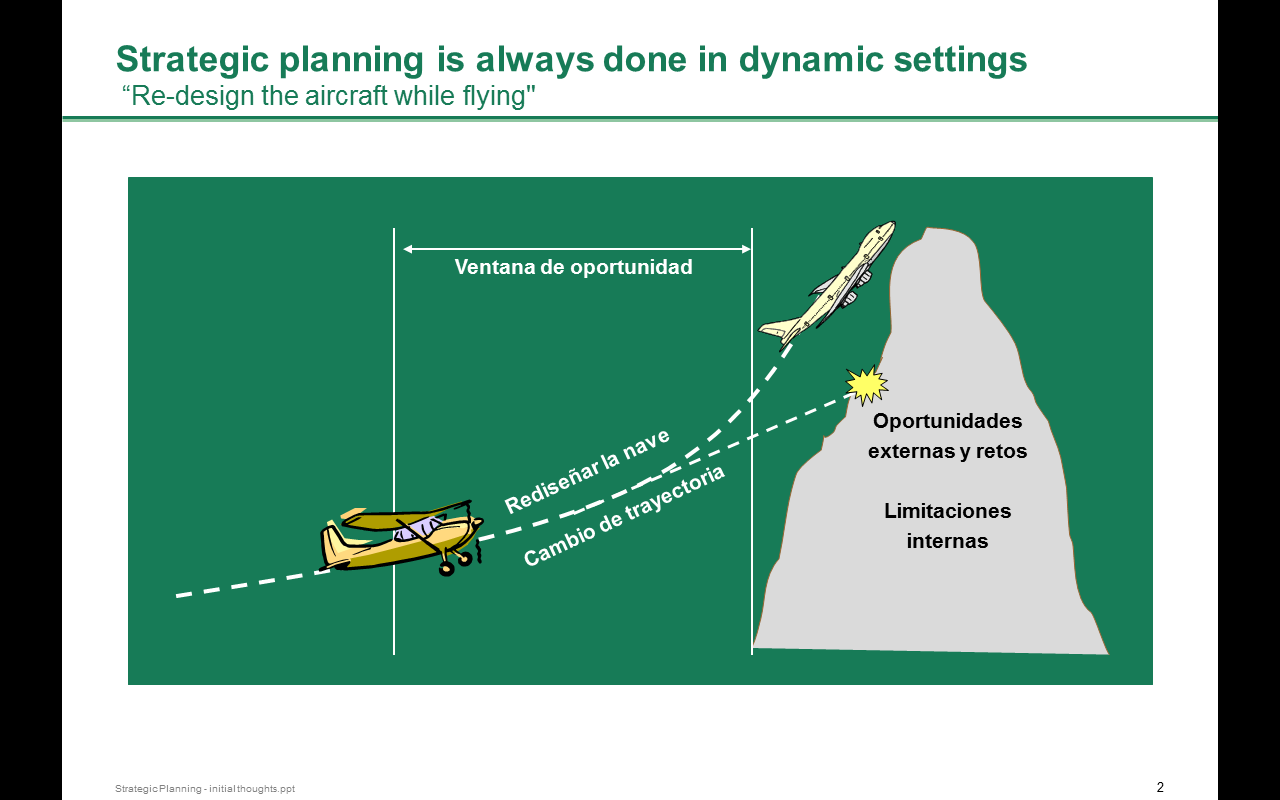 Fuente: Arun Maira (2010)
Fechas limites para la entrega de 
modificación de POI
NOTA: Excepción por motivos de cambios en personal encargado en toda la institución.
¿Para qué hacer evaluación?
“La evaluación es una herramienta que va a permitir el aprendizaje y lograr procesos orientados a la mejora continua, tanto de las actividades en marcha, como de la programación, planificación y desarrollo de políticas. Sirve de base para gestionar el conocimiento y capitalizar las buenas prácticas de gestión”.
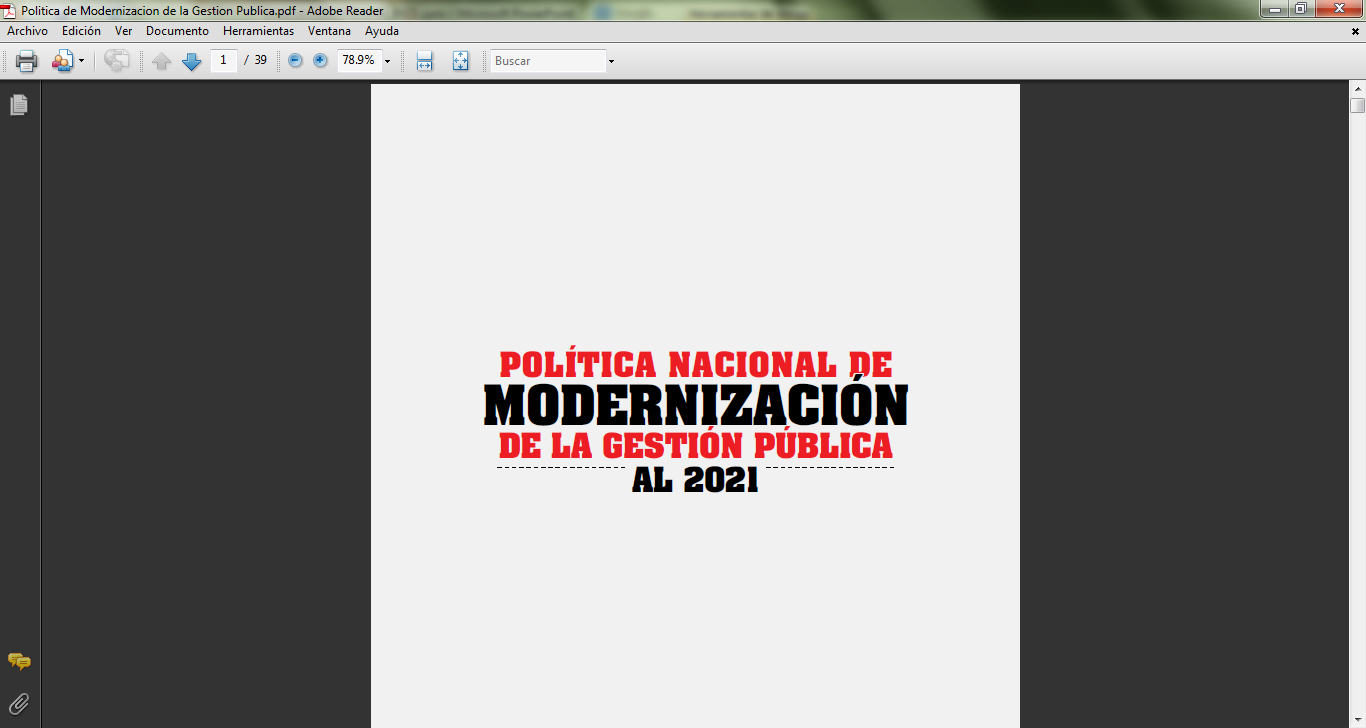 FORMATOS PARA EVALUACION
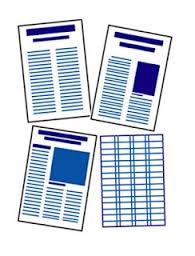 SEC. FUN.
____ Trimestre 2014
FORMATO N° 4
MATRIZ DE SEGUIMIENTO, EVALUACION Y MEDIOS DE VERIFICACION - POI 2014
UNIDAD ORGÁNICA: ____________________________________________________
Objetivo Estrategico
(de acuerdo a PEI 2011-2014)
:
Objetivo Especifico
(de acuerdo a PEI 2011-2014):
MEDIOS DE VERIFICACIÓN
RESULTADOS 
AL ___ TRIMESTRE
AVANCE
% EJECUCION DE
% AVANCE DE
META: ___
EJECUCION: ____
ACTIVIDADES
UNIDAD
 DE MEDIDA
Nº
PRODUCTOS / ACCIONES 
                              ESTRATEGICAS
META ANUAL
ACUMULATIVO AL
META
RESPONSABLE
VºBº
META ANUAL
TRIMESTRE
TRIMESTRE
(EJECUCION TRIMESTRAL)
___ TRIMESTRE
TRIMESTRAL
PRODUCTO(S)
0
#¡DIV/0!
0
#¡DIV/0!
ACCIONES ESTRATEGICAS / ACTIVIDADES
0
#¡DIV/0!
0
#¡DIV/0!
1.1. …
1
0
#¡DIV/0!
0
#¡DIV/0!
1.2. …
0
#¡DIV/0!
0
#¡DIV/0!
2.1. …
2
0
#¡DIV/0!
0
#¡DIV/0!
2.2.  …
0
#¡DIV/0!
0
#¡DIV/0!
3
3.1. …
0
#¡DIV/0!
0
#¡DIV/0!
4
4.1. …
ACTIVIDADES ESTRATEGICAS:
0
#¡DIV/0!
0
#¡DIV/0!
5
5.1. …
TOTALES / PROMEDIOS DE CUMPLIMIENTO
0
0
#¡DIV/0!
0
0
#¡DIV/0!
·
POR FAVOR, MENCIONE USTED:
¿CUÁLES FUERON LAS DIFICULTADES INTERNAS PARA EL LOGRO DE LAS METAS PROGRAMADAS EN EL TRIMESTRE? ¿CUALES FUERON LAS ACCIONES CORRECTIVAS?
(En caso de lograr menos del
60%
de cumplimiento de la meta trimestral del producto o de una tarea planteada, detallar por qué por
cada meta no lograda, de ser necesario citar documentos).
¿CUALES FUERON LAS DIFICULTADES EXTERNAS PARA EL LOGRO DE LAS METAS PROGRAMADAS EN EL TRIMESTRE? ¿CUALES FUERON LAS ACCIONES CORRECTIVAS?
(En caso de lograr menos del
60%
de cumplimiento de la meta trimestral del producto o de una tarea planteada, detallar por qué
por cada meta no lograda, de ser necesario citar documentos).
______________________________________________________
________________________________________________
Responsable Unidad Orgánica
Elaboración:  ___________________________________________
DNI Nº:  ____________________
Nota:
El presente formato tiene carácter de Declaración Jurada, por lo tanto deberá ser rellenado y sustentado con la debida responsabilidad. Se debe
conservar el orden
de las actividades y tareas de acuerdo al POI. En caso de  solamente adjuntarse fotografías por alguna tarea como medio de verificación,  la
tarea se considera como NO REALIZADA.
Formato para evaluación trimestral complementario a reportes BSC
Enumerar actividades para ordenar trabajo
Los medios de verificación también podrán ser adjuntados en digital en el aplicativo
Mencionar las dificultades por las que no se logro las metas en el trimestre, y las acciones correctivas tomadas
25
Formato para evaluación semestral
Debilidades identificadas en el análisis FODA del POI  (Formato 1.1)
Sustentarlo con datos cuantitativos sustentables (porcentajes, tasas, ratios, entre otros)
____________________________

Responsable de elaboración
NOMBRE Y AP.: __________________
DNI.: ___________________________
_________________________

Responsable Unidad Orgánica
Potencialidades, o acciones  de la unidad orgánica que aún son necesarias en su ejecución.
26
Uso del aplicativo balanced scorecard
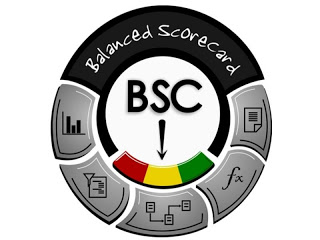 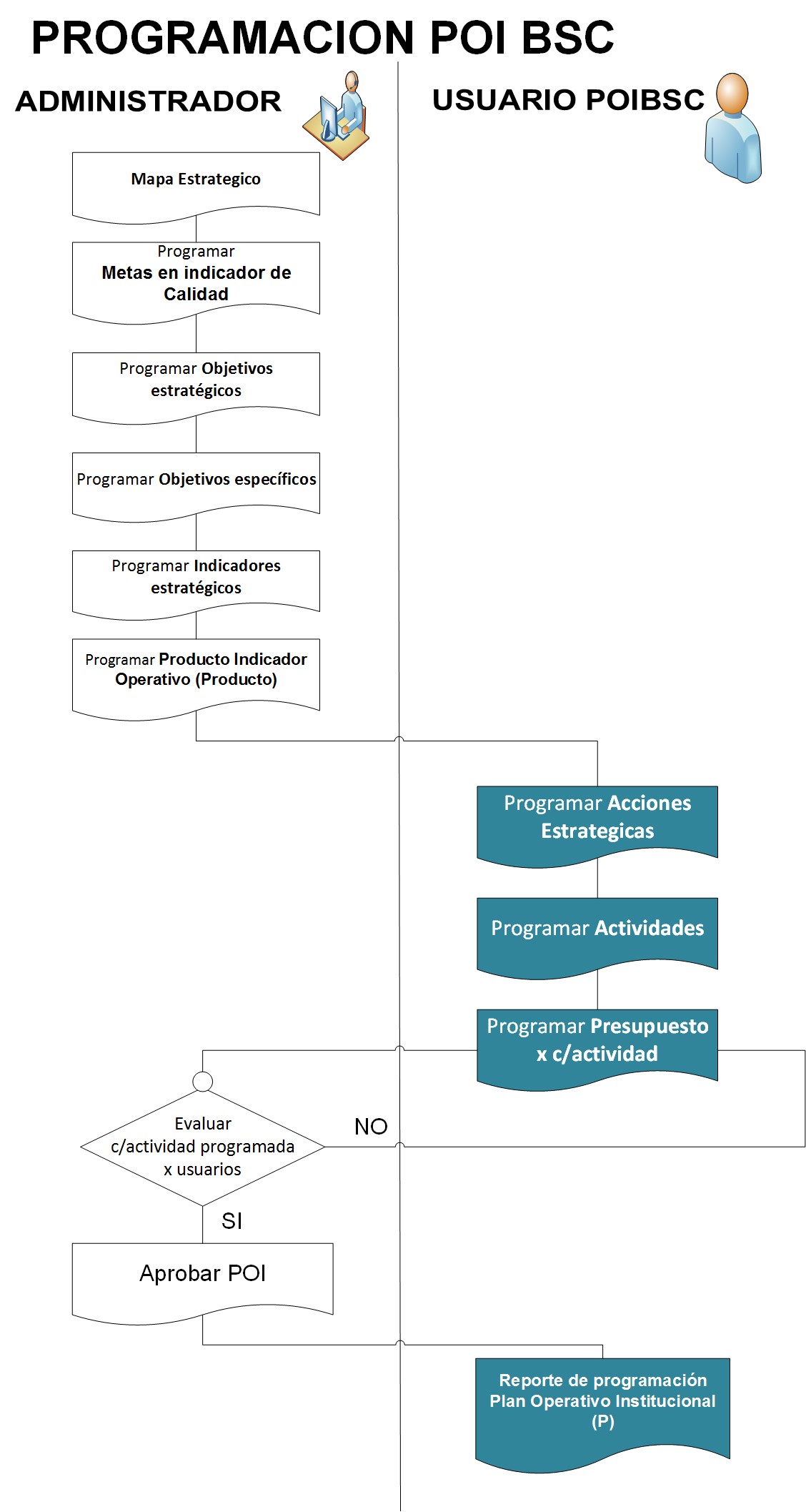 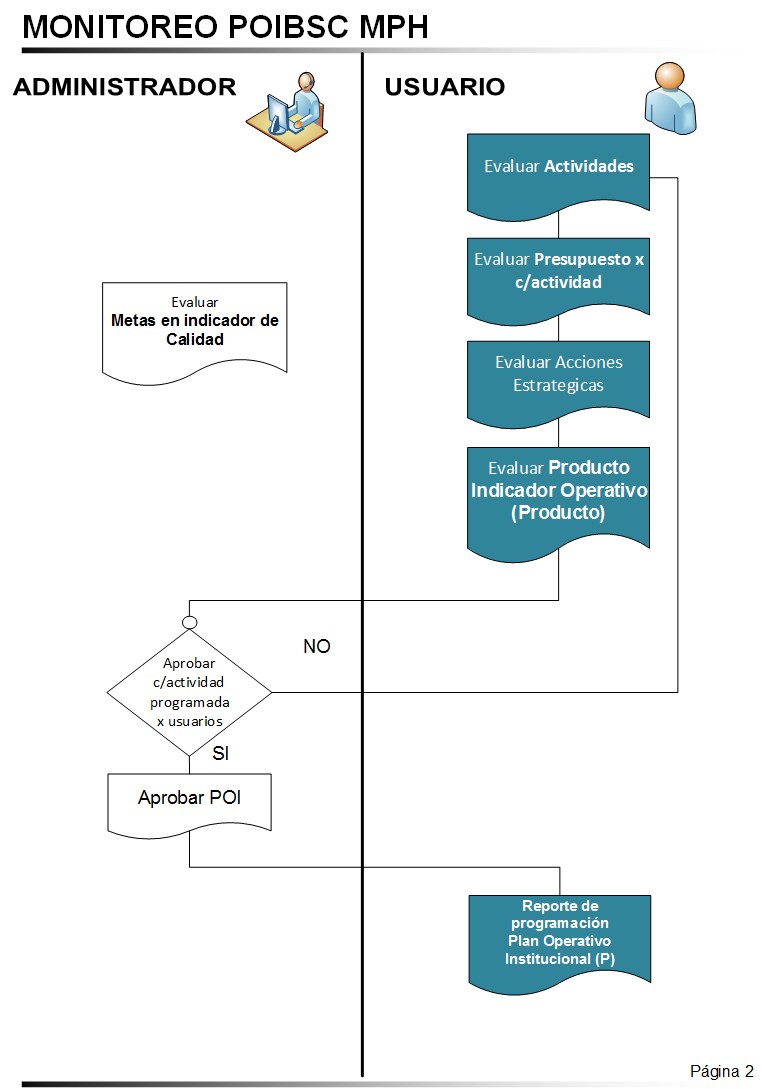 Es necesario tener 
una medición del gasto en base a control de las ordenes de servicio y compras, y  de ser necesario cotejar con reporte SIAF.
Puede ser realizado desde el inicio o el final, lo importante es tener la información en base a la formula del POI
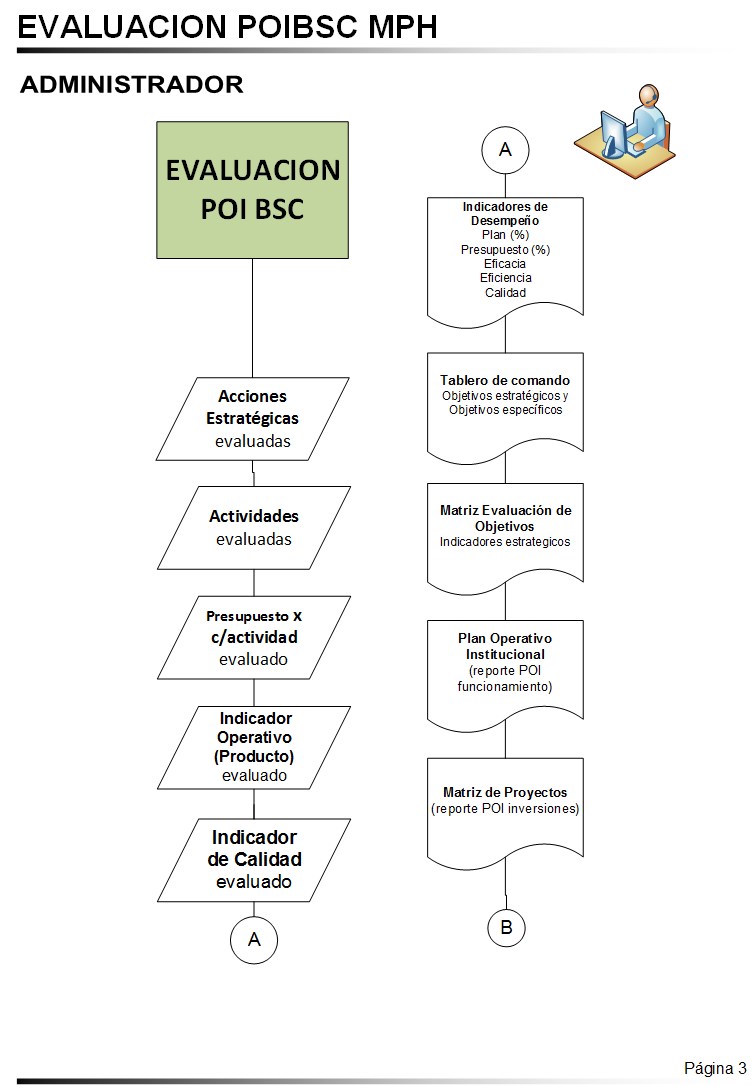 Información necesaria según periodo de evaluación y 
Formato a entregar
* Usar como principal referencia el Reporte BSC para evitar errores.
** Los medios de verificación se presentan por lo realizado en el trimestre.
*** Mencionar los resultados intermedios obtenidos en el trimestre.
**** Mencionar los resultados intermedios obtenidos en el semestre
31
Formatos entregables según 
periodo de evaluación
32
Fechas limites para la entrega de 
evaluación de POI
NOTA: Excepción por motivos de cambios en personal encargado en toda la institución.
CONSIDERACIONES IMPORTANTES
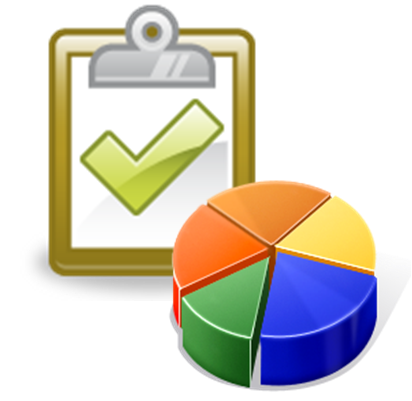 Optimizar el uso de recursos para la obtención de resultados
Creo que es un falso concepto que el PpR busque reducir el gasto que se realiza, lo que se busca es optimizar el uso de los recursos. 
Es frecuente que las UE se quejen de falta de recursos para cumplir sus actividades pero cuando se analiza la programación de su presupuesto y su ejecución se encuentra una serie de vicios que distorsionan el presupuesto. 
Además si se revisa la capacidad de ejecutar de las UE, se verán que ninguna cumple con gastar todo su presupuesto (o muy pocas), y la calidad del gasto realizado tiene un alto porcentaje que es por lo menos dudoso.
Por ultimo, se debe tener en cuenta que ejecución del gasto público no significa calidad, ni eficiencia.
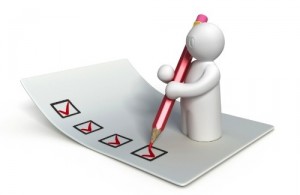 Es necesaria la gestión estratégica de los indicadores
En general, buena parte de los gerentes públicos y funcionarios están convencidos de que es necesario contar con indicadores, pero consideran que la utilización de la información, debe ser delegada a otros funcionarios de menor rango, con menos ocupaciones. Al respecto vale la pena anotar varias cosas: 

1º Debe recordarse que el M&E es una herramienta de carácter gerencial, que se concibió con el objetivo de reducir la incertidumbre en el proceso de toma de decisiones. 
2º Los gerentes son los encargados de liderar los programas, proyectos y equipos de trabajo en general; este liderazgo supone conocer: hacia donde se quiere ir, en cuánto tiempo y qué mecanismos e incentivos se requieren para alcanzar la meta. Por supuesto, en el entretanto de materializar el logro, la labor gerencial se concentra en identificar si se avanza por el camino indicado, si vamos a la velocidad correcta, si los recursos que está invirtiendo son los apropiados…en esencia, si todo parece indicar que se logrará lo que se había propuesto.
[Speaker Notes: Bibliografía: Abad, A. D. (1998). Fundamentos de la gerencia moderna. Santafé de Bogotá: Interconed Editores.]
Los insumos generados por los procesos de seguimiento y evaluación, sirven para mostrar resultados ya sean éstos positivos o negativos.
En muchos  de los casos lo gerentes se sienten agredidos, cuando la información resultante de los procesos de M&E, evidencia que las cosas no están resultando como se esperaba. 
En ocasiones llegan a desvirtuar las herramientas que soportan las cifras o  deciden interrumpir el esfuerzo de construcción de los datos, con tal de no enfrentarse a la evidencia de problemas en su intervención.  
En algunas situaciones, la única estrategia que ponen en práctica para contrarrestar resultados negativos en un conjunto de indicadores, es impedir que las cifras sean conocidas por el público.
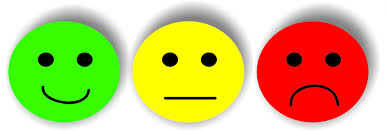 Cuantos menos indicadores tengamos es mejor
Lo que se observa, es que muchos gobiernos cuentan con un sinnúmero de indicadores, la mayoría de los cuales no son usados dentro de los procesos de toma de decisiones y cuya alimentación reduce la capacidad del aparato público, para desarrollar sus actividades misionales. 
Lo cierto es que en la definición de esquemas efectivos de M&E prima el principio de parsimonia, desde esta perspectiva, se buscan tableros que contengan pocos indicadores y que garanticen una alta efectividad, supone abandonar la práctica perversa de diseñar indicadores por actividad, para concentrarse en capturar el avance en el logro de los objetivos de la intervención y en asegurar el monitoreo compuesto de la gestión y los costos.
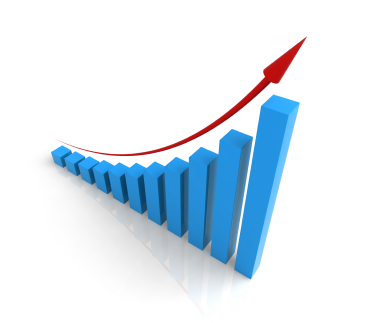 [Speaker Notes: Bibliografía:
Messatfa, H; Reyes, L; Schroeck, M. (2010). El poder de la analítica en el sector público: cómo conseguir la competencia analítica para acelerar los resultados. IBM Institute for Business Value.
Robert Audi, ed., «Ockham's razor» (en inglés), The Cambridge Dictionary of Philosophy (2nd Edition edición), Cambridge University Press]
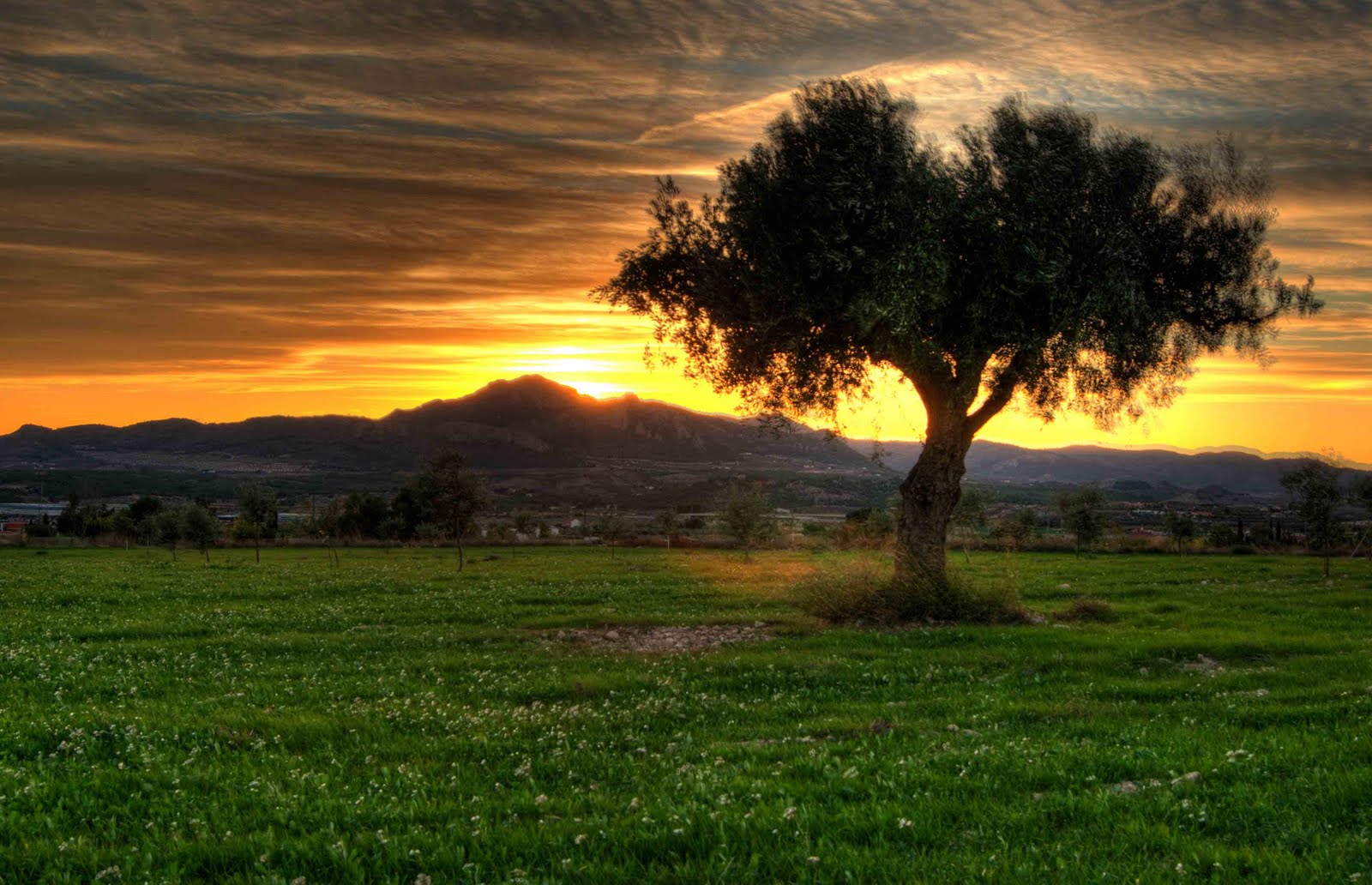 “Cuando es obvio que las metas no pueden ser alcanzadas, no ajuste los objetivos, ajuste los pasos a seguir.” 

Confucio
Gracias por su atención…
39